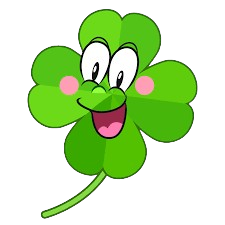 Drama Club Meeting
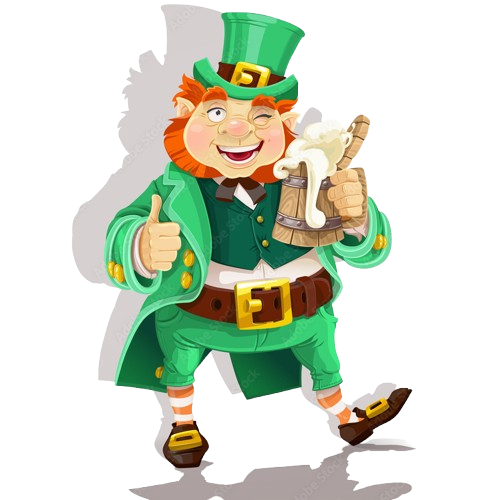 03/14/25
Attendance!
Guess how many gold coins are in the jar!
Clubapalooza
✿ Thank you for helping us make ~$100 !
Thespians
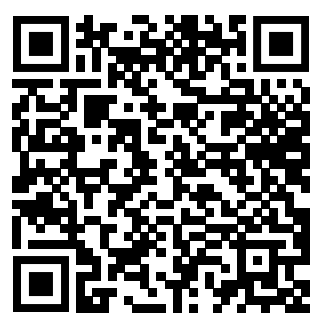 Past Years Thespians Points Form
Website Updates
The website is in the process of being updated!!
✿  Testimonials still needed!!
❀ Tech (3), Cappies (3)

✿  DUE DATE: MARCH 17th!!
Next Year’s Enrollment
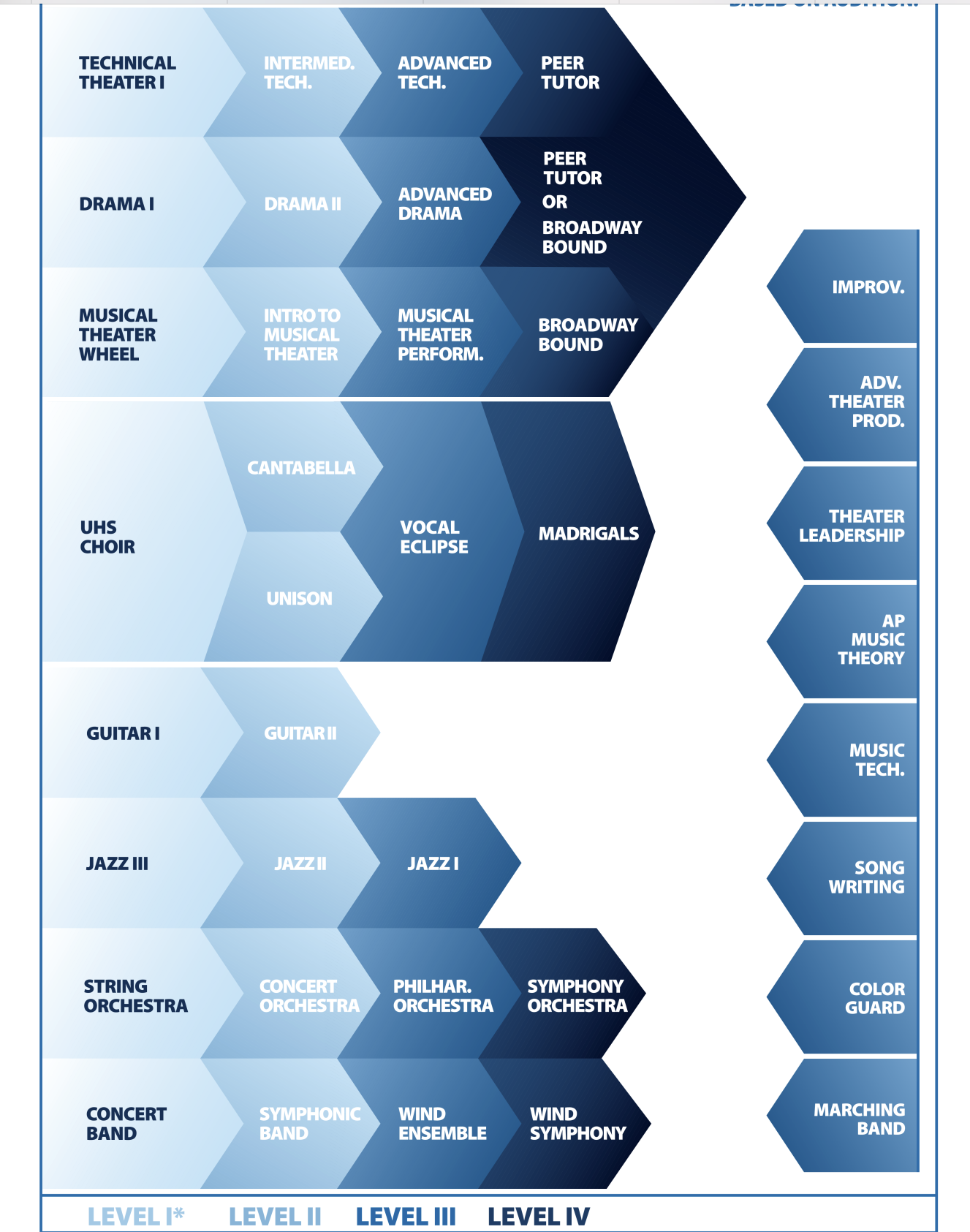 Leprechaun Game
Irish Jig
FAMILY NIGHT 3/19
✿  Find our booth at family night!

Feel free to talk to families about your personal experience with UTA and help exec draw attention to the booth!
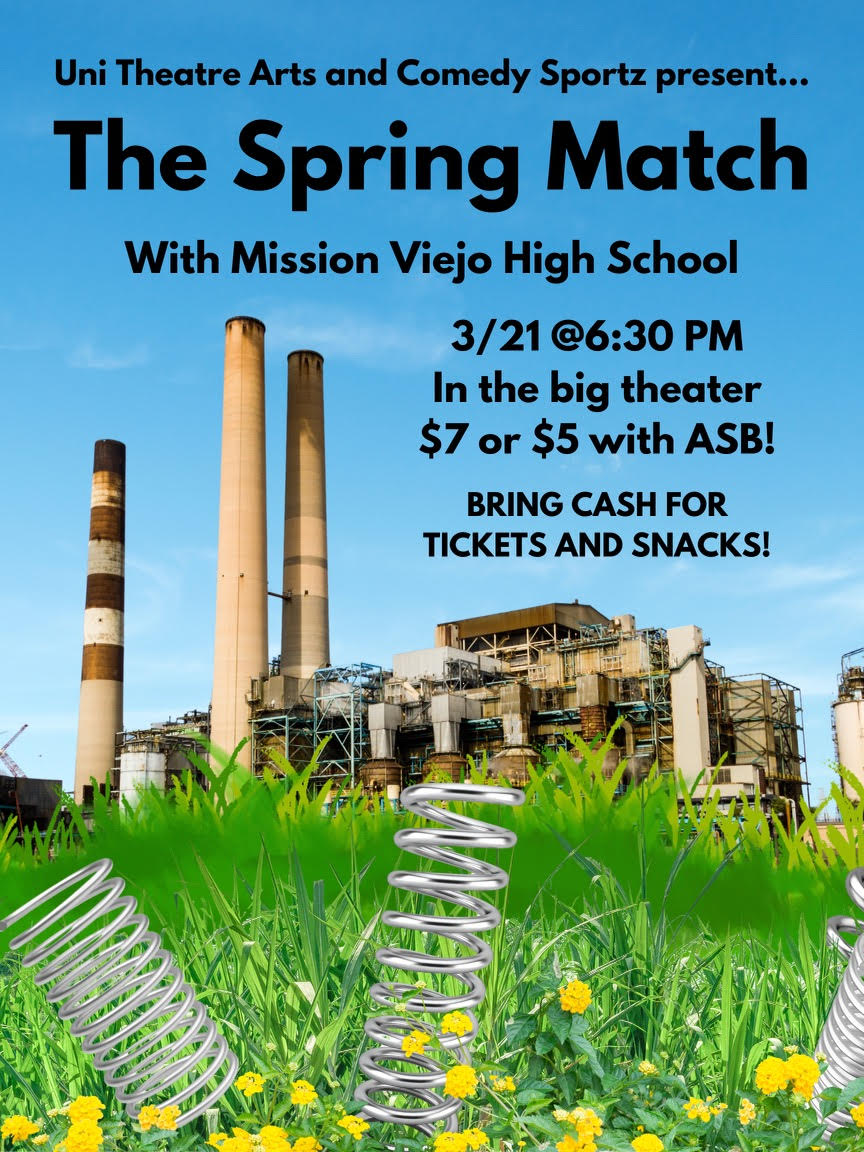 CSz Sportz: Spring Match
March 21st, 6:30 PM in the Big Theater!
Deaf Arts Jubilee
Uni will be hosting DHH students from across Orange County for an Art Festival showcasing art from deaf artists. If you would like to attend, it’s Saturday, April 12th! :)
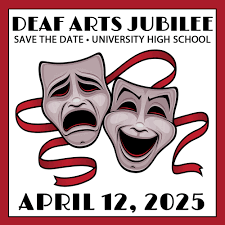 Local Theatre!
Into the Woods @ MTW
✿ Mar 28 - April 13
Hadestown @ Sage Hill 
✿  4/24/2025 7:00 PM 4/24/2025 9:00 PM
Hadestown @ Tesoro
✿  Wednesday, April 23, 7pm
✿  Thursday, April 24, 8pm
✿ Friday, April 25, 7pm
✿ Saturday, April 26, 1pm & 6pm
Guys & Dolls Video
Video Link
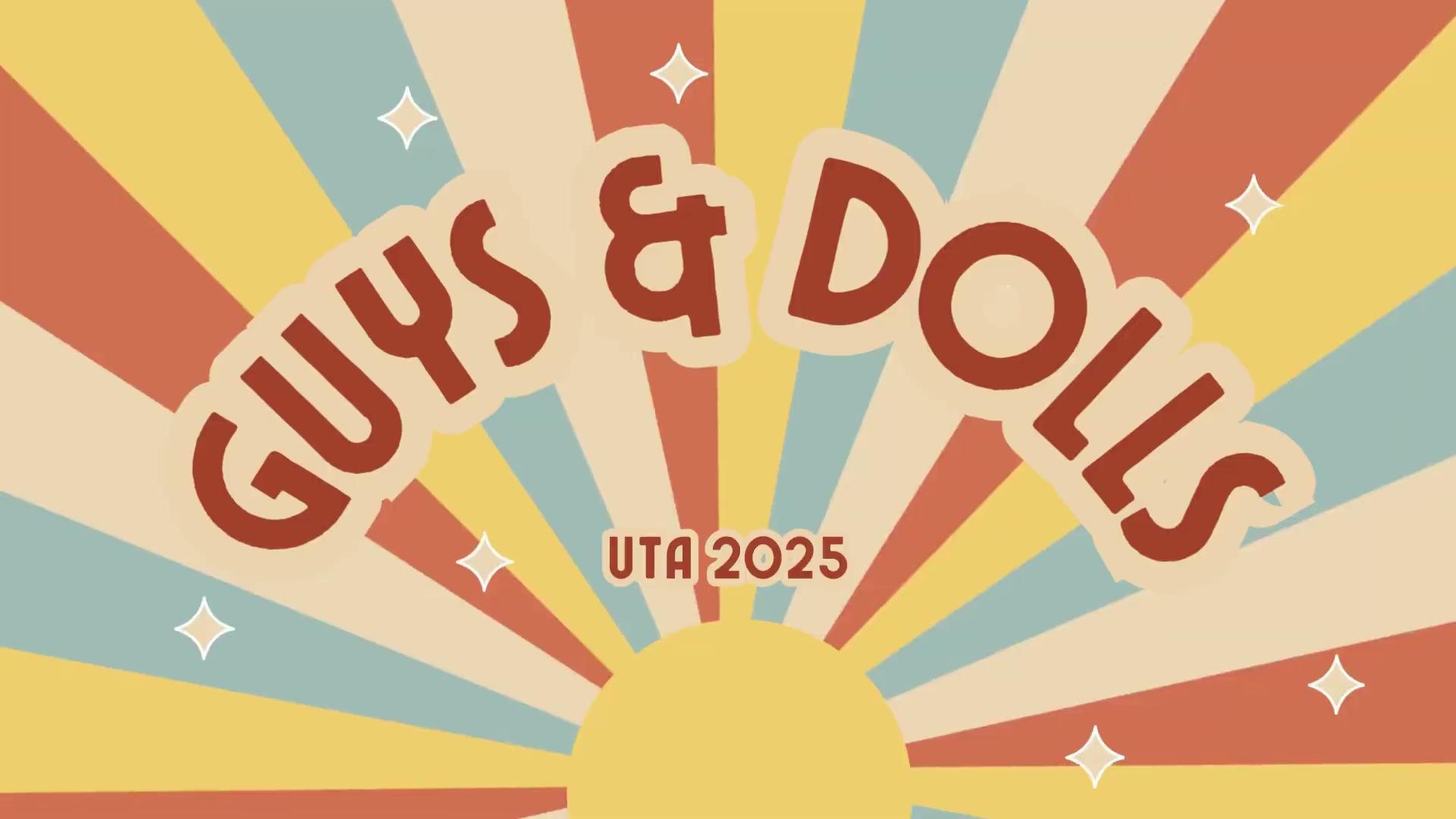 Career Fair
✿ Speak with Employers, College, and University Representatives

✿ Interactive 

✿ Offering a platform for job seekers to network, learn about job opportunities, and potentially land a job or internship
Guys & Dolls
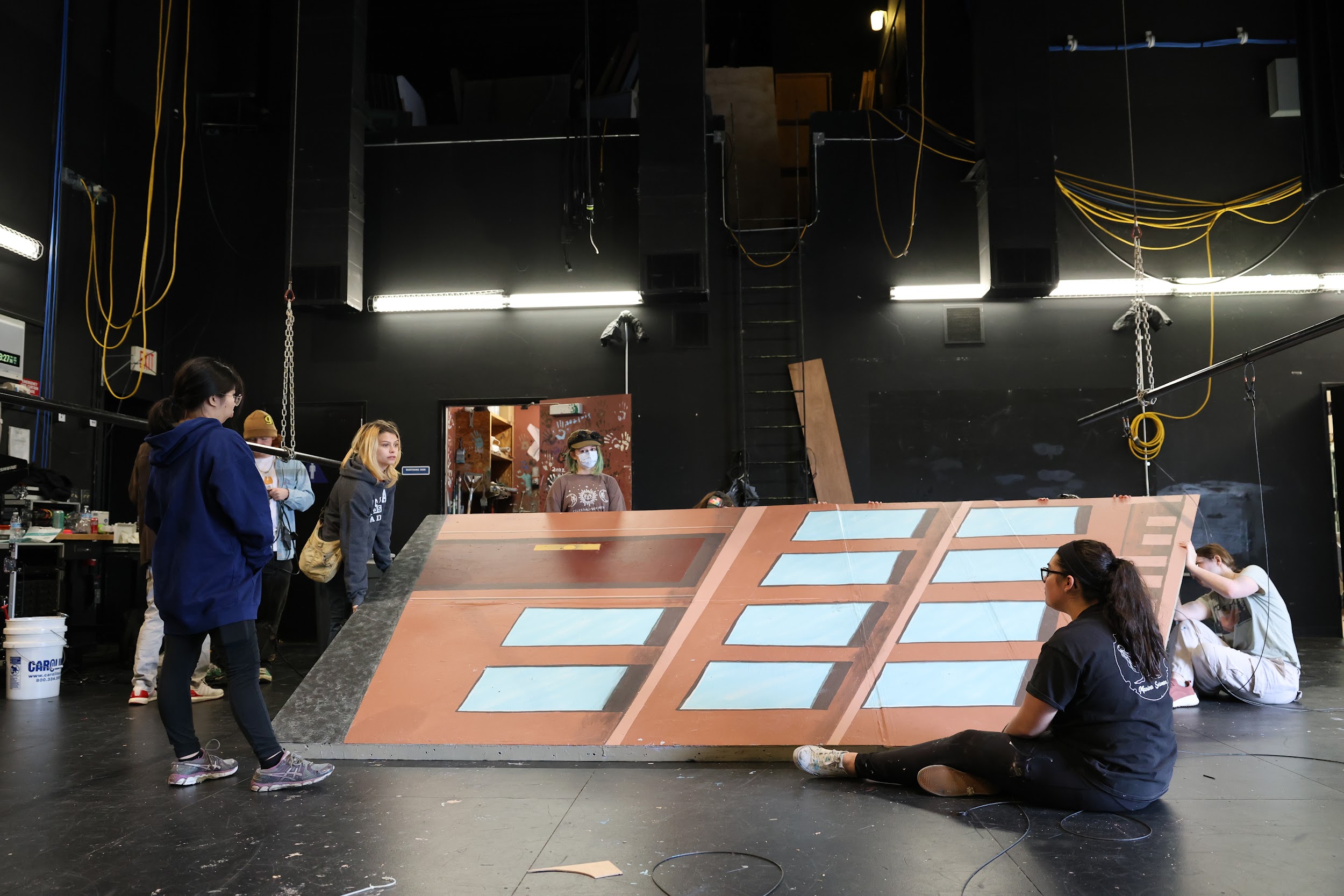 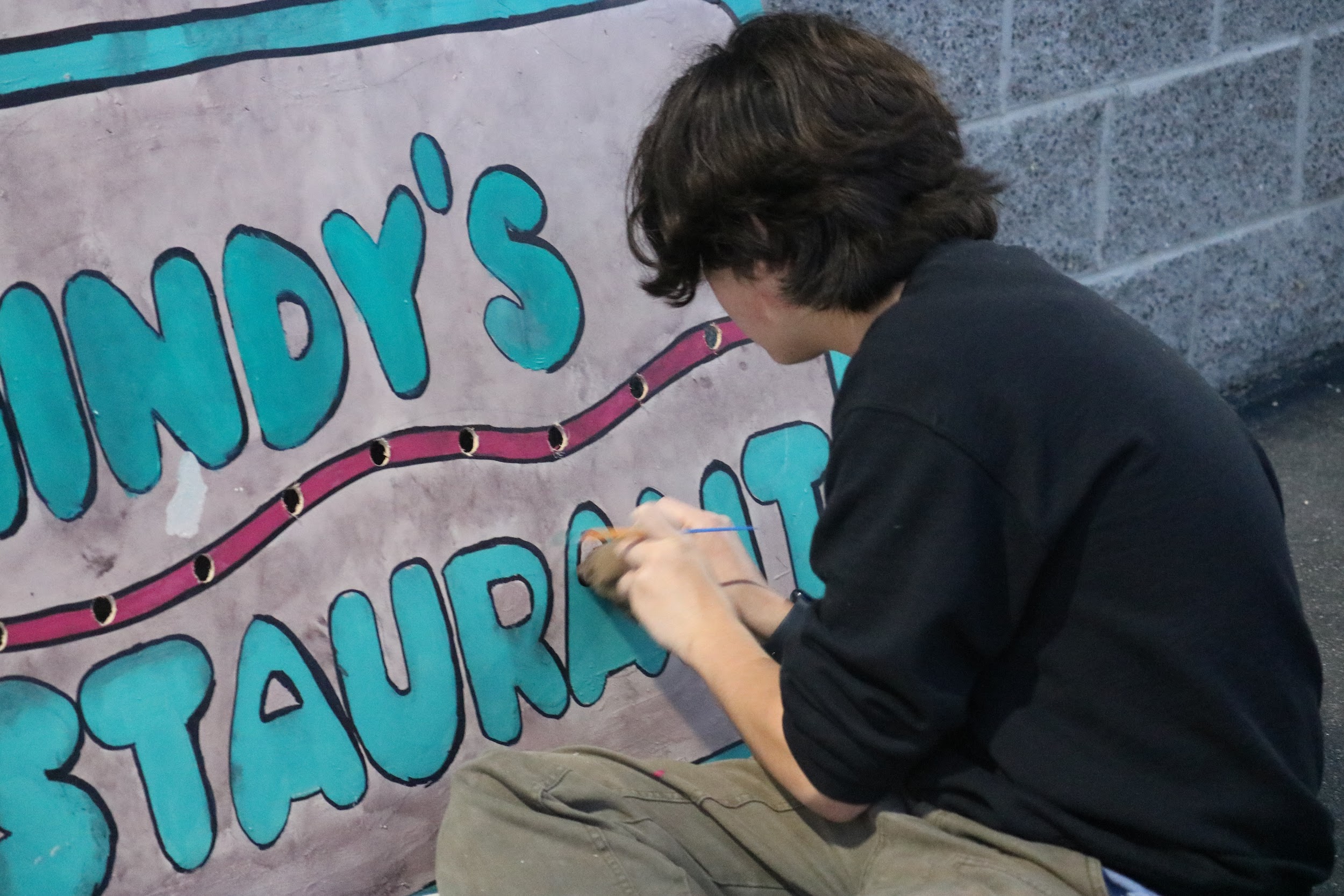 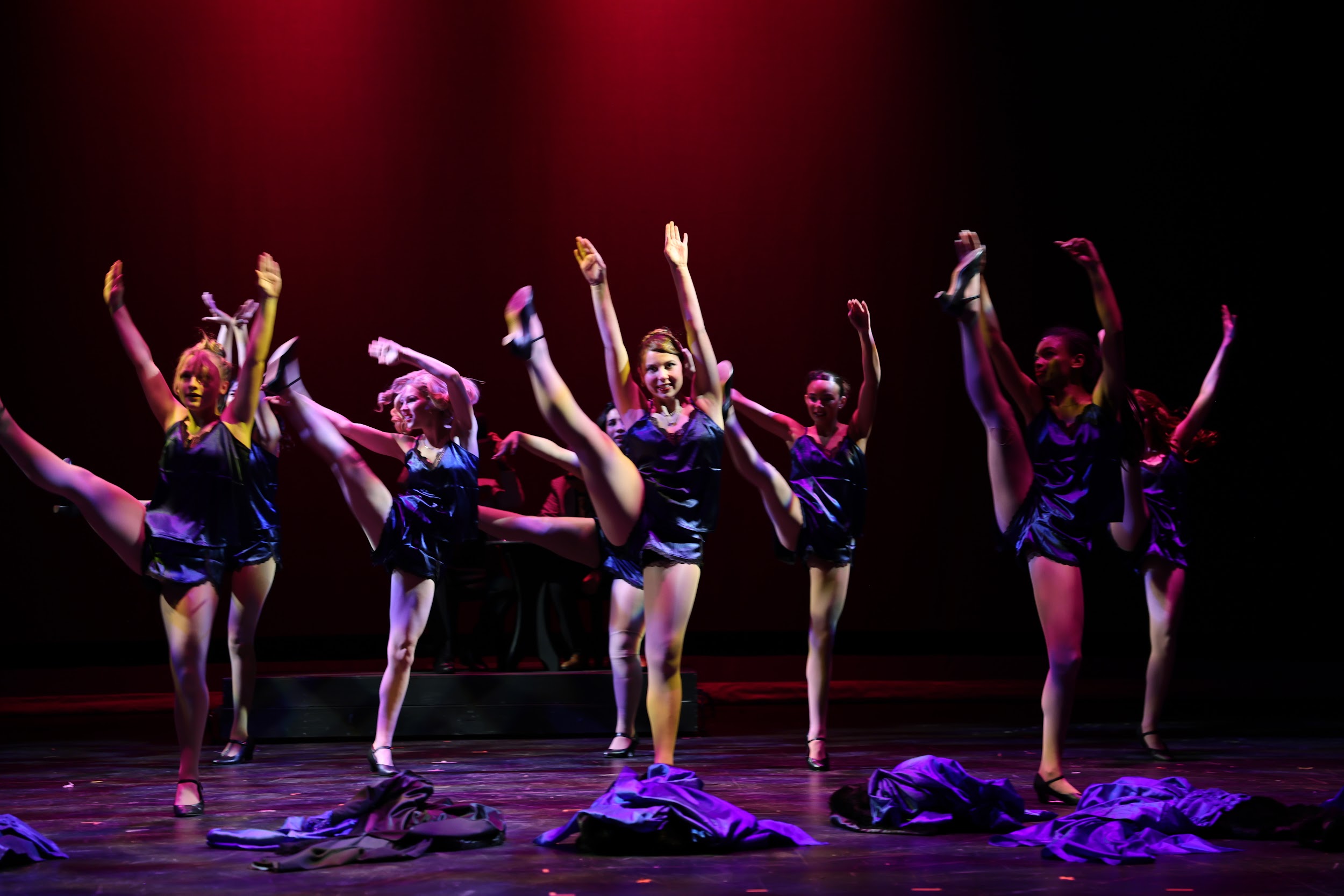 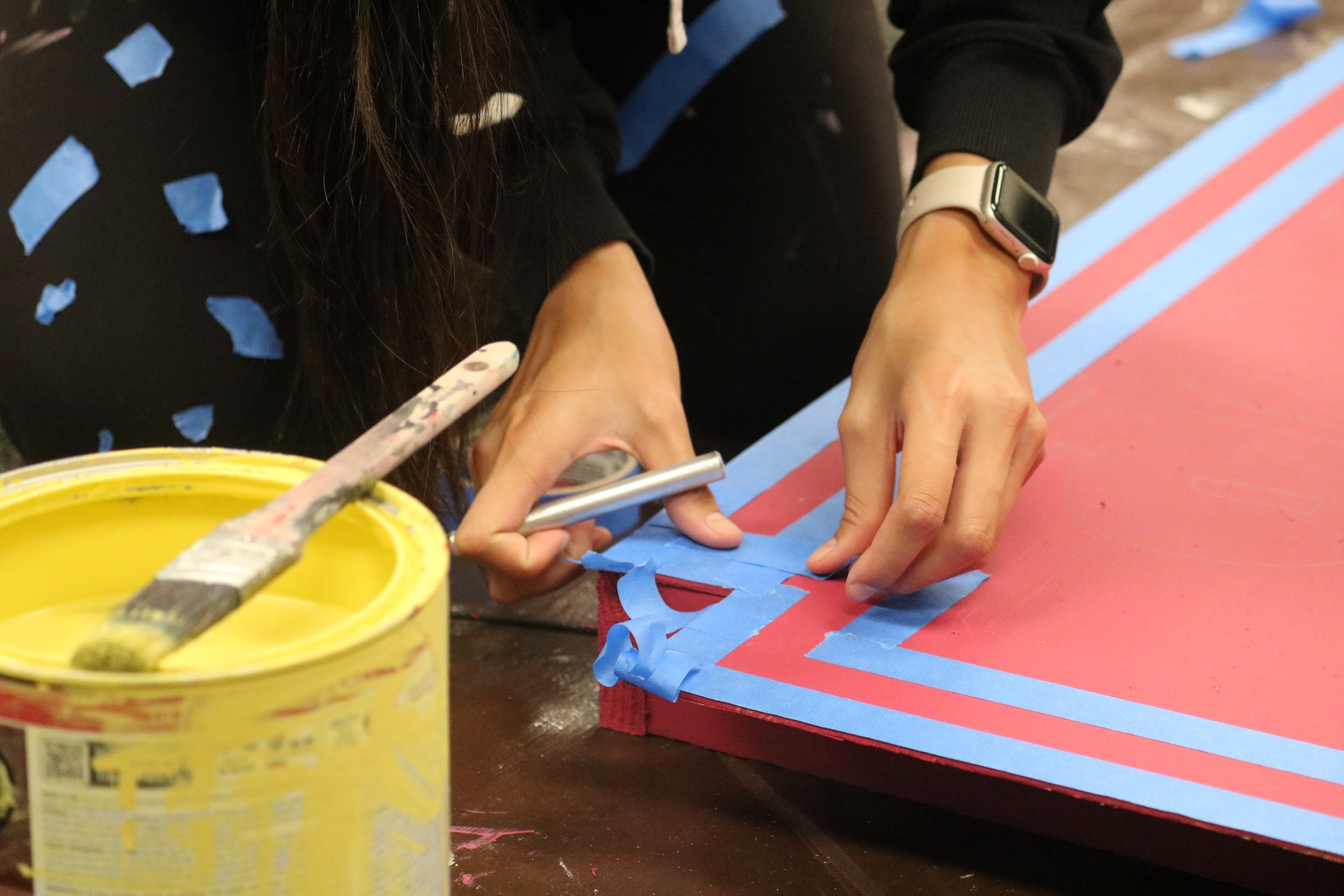 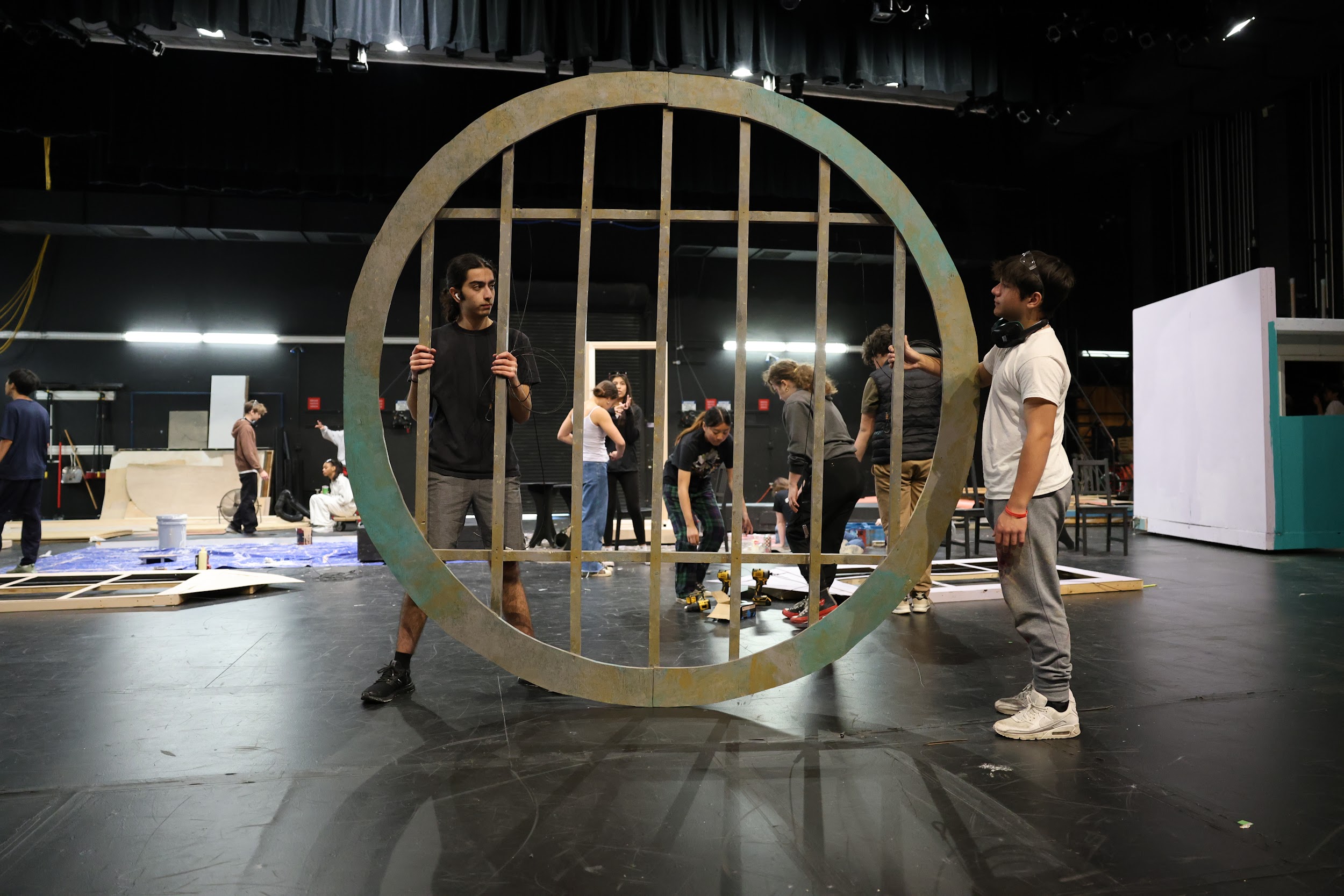 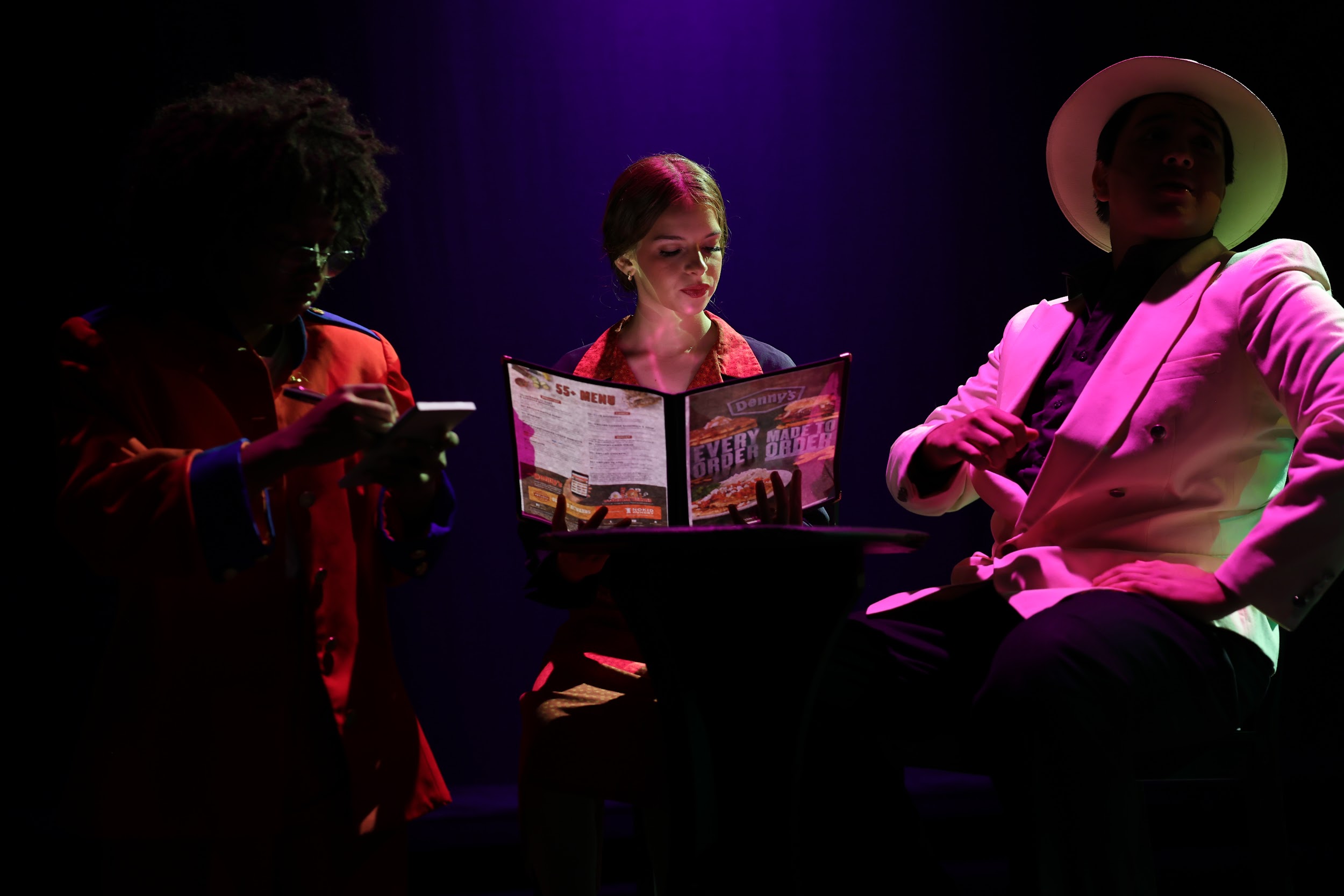 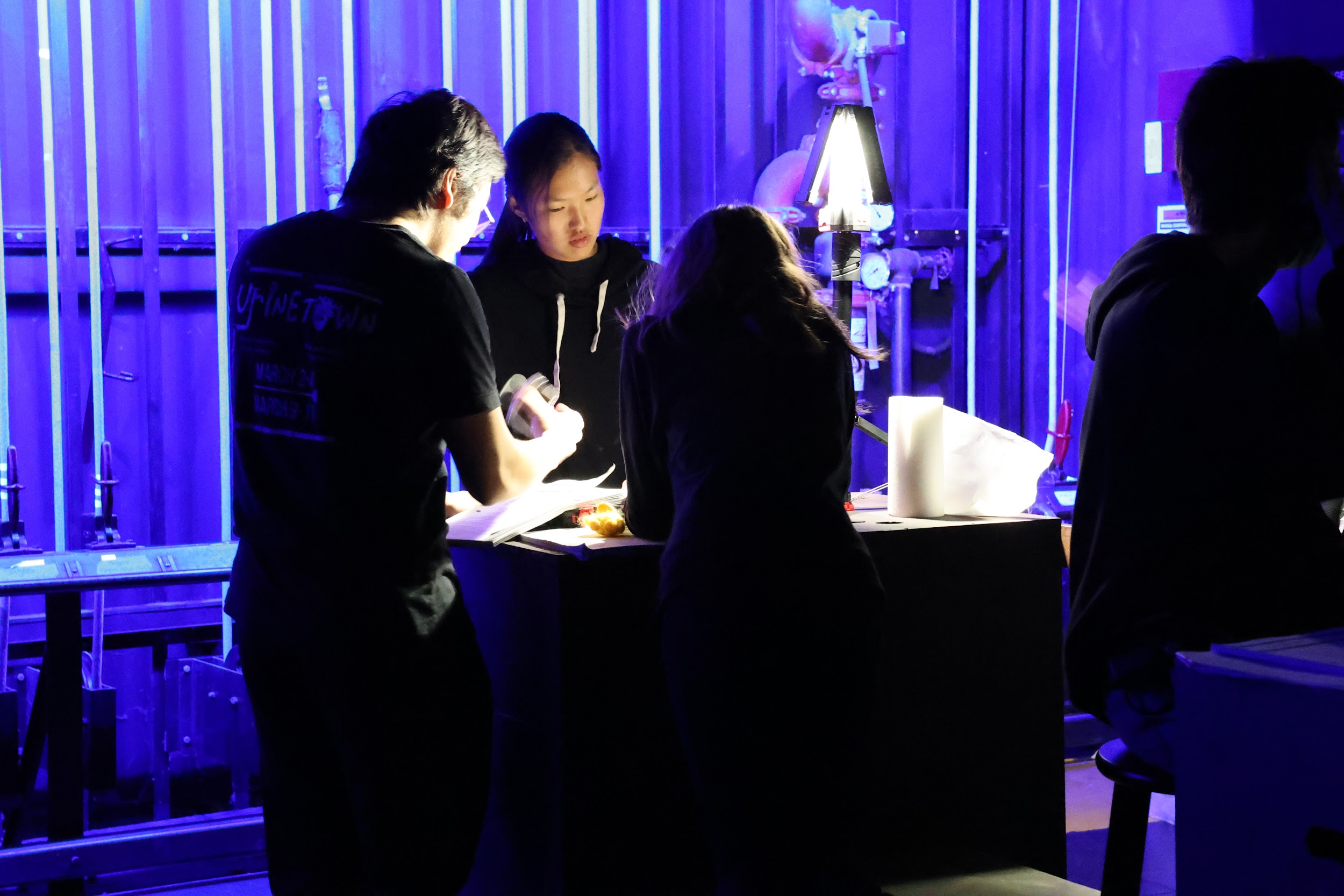 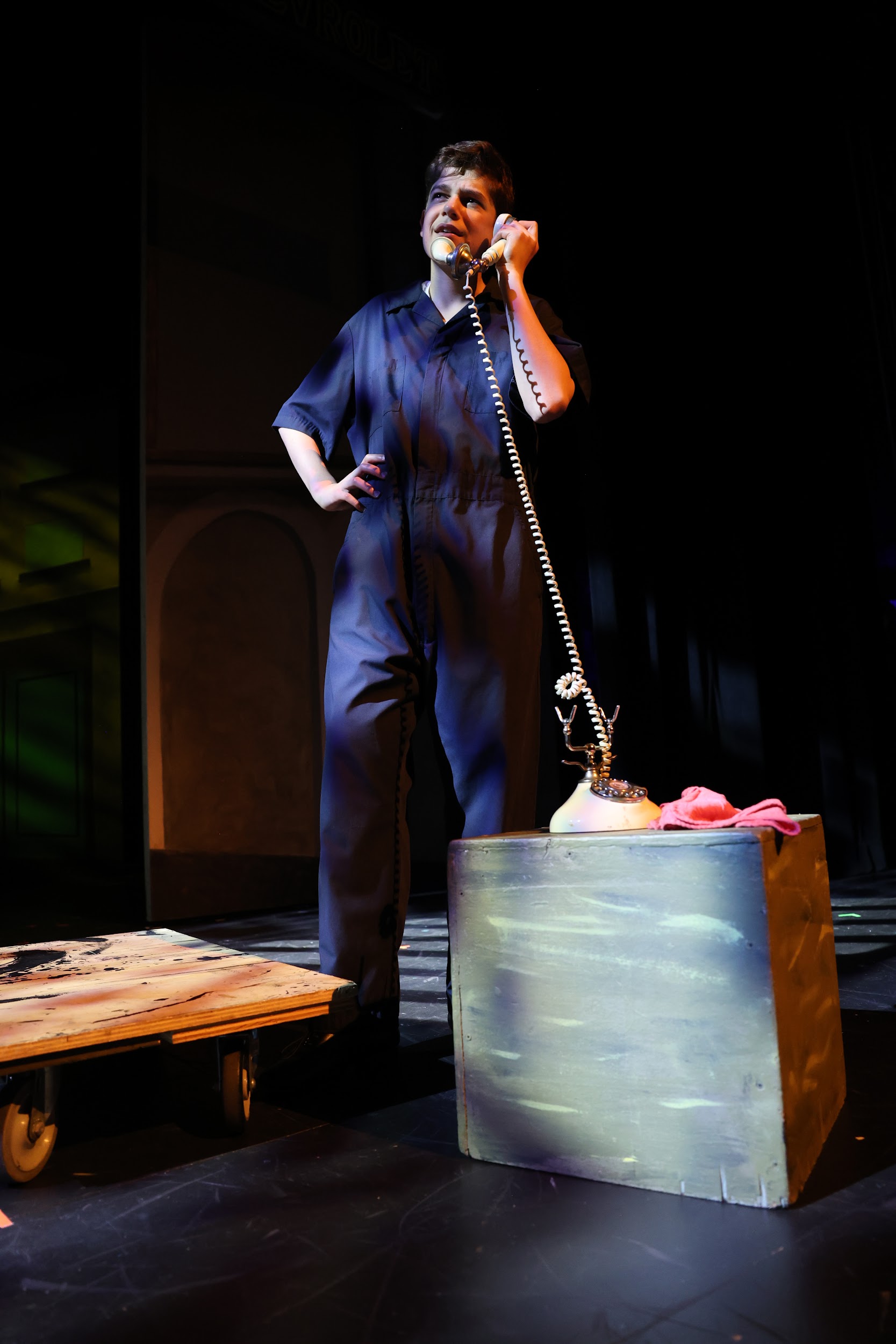 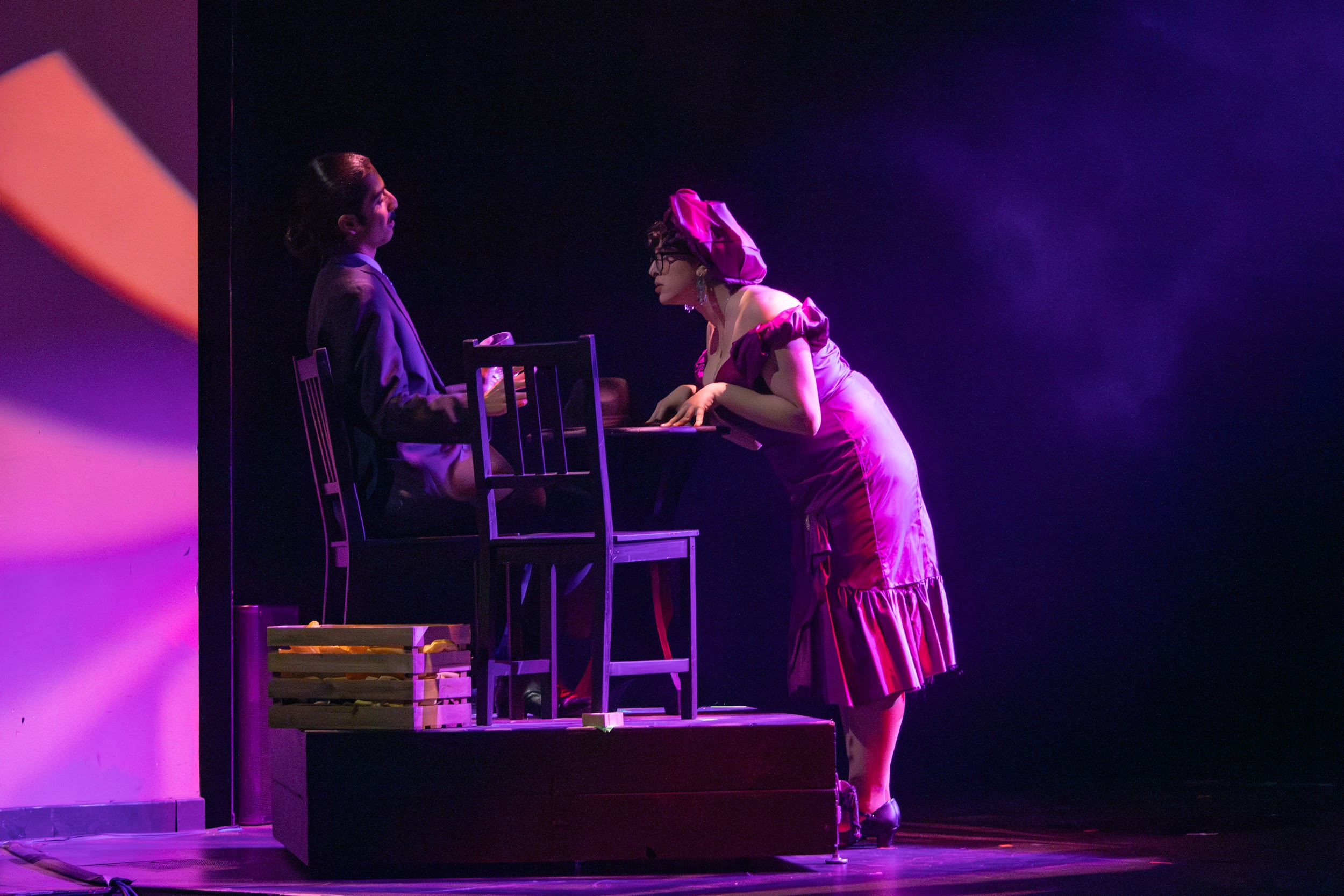 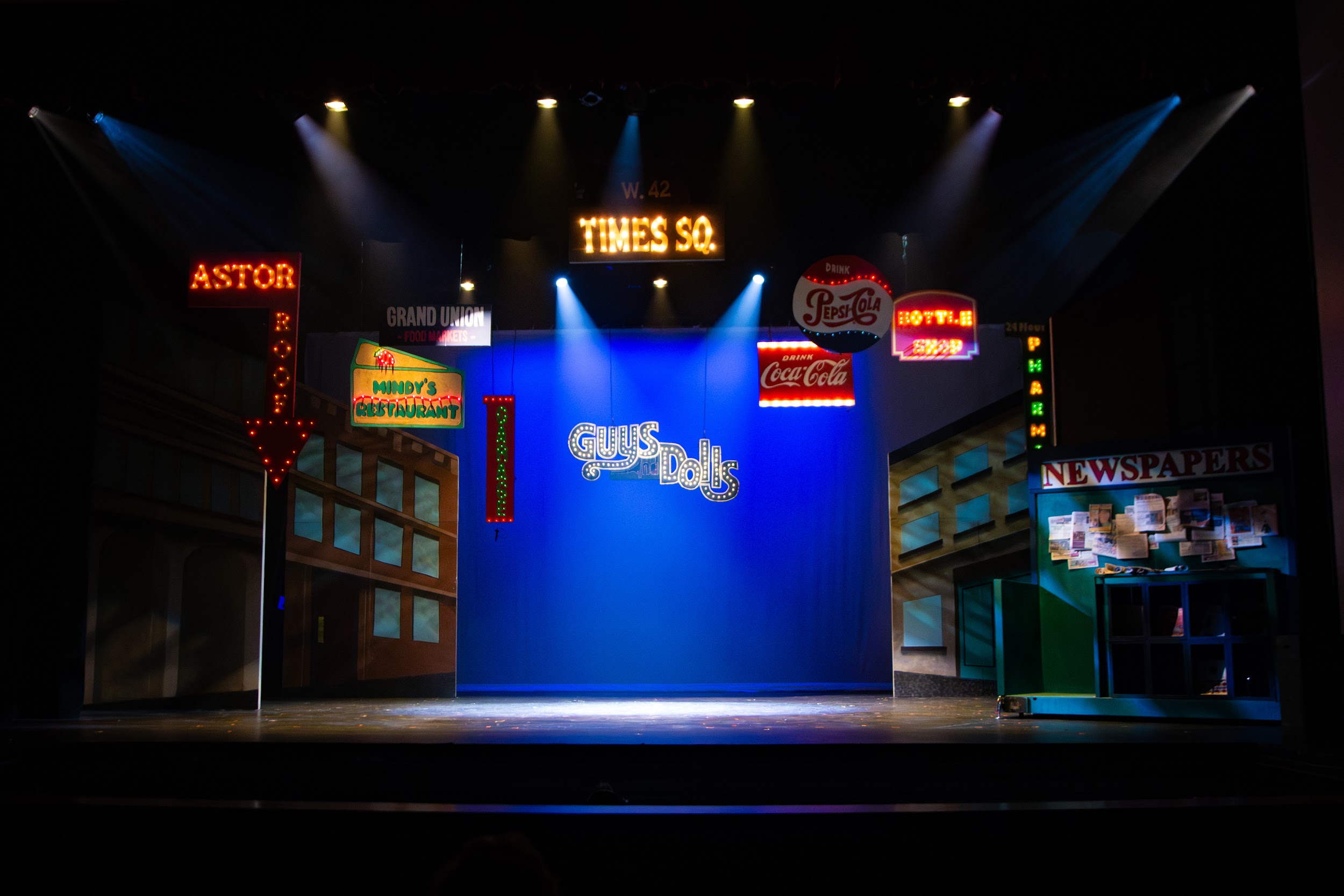 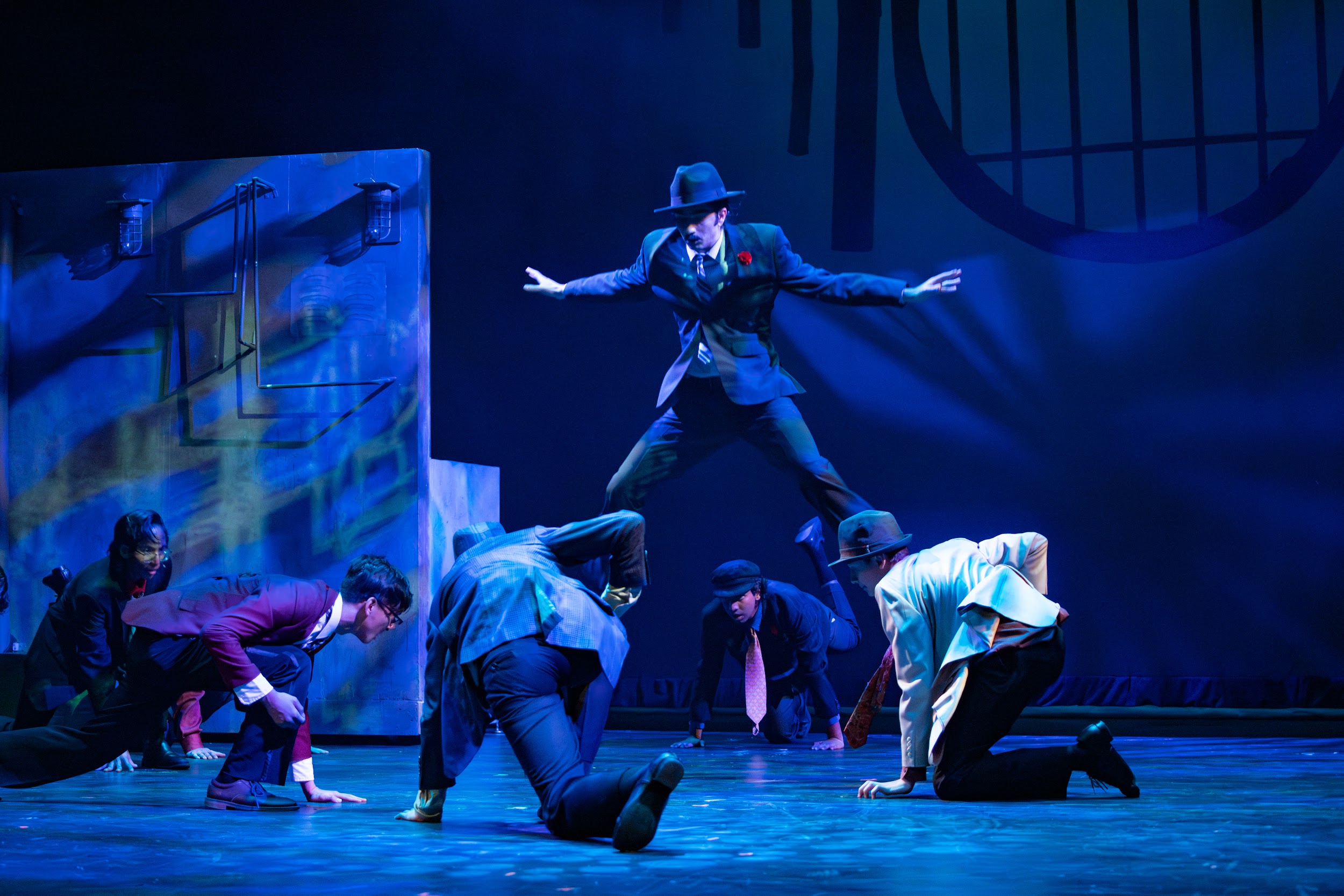 Thank you!
Any videos or pictures? DM @ceuniaa on Instagram!
unitheatrearts.org